Supplementary Figure 1
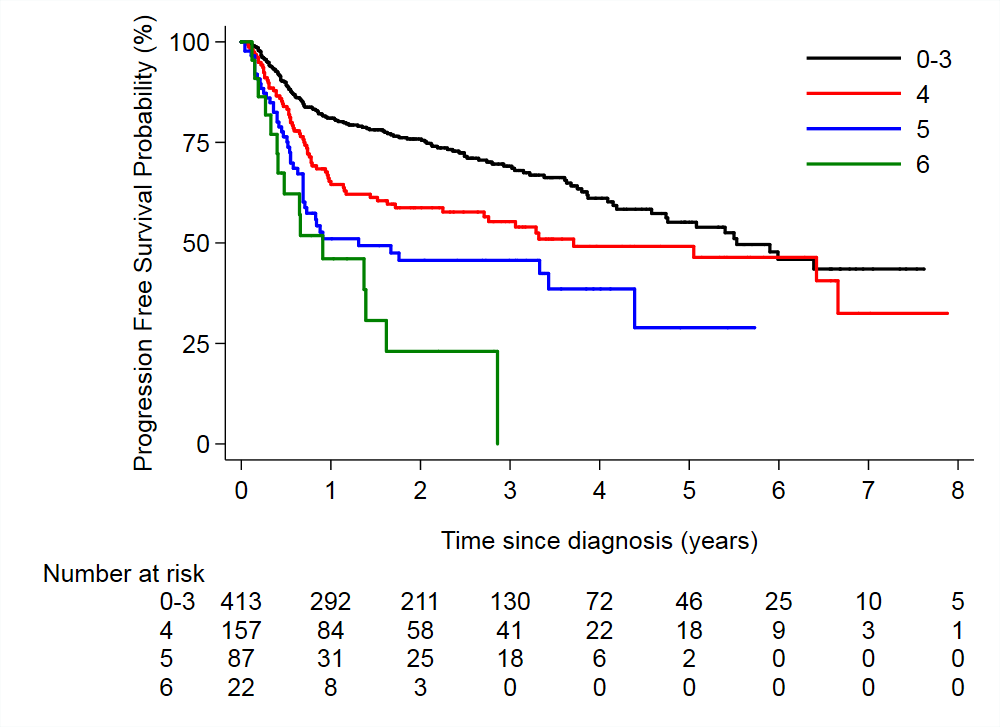 A
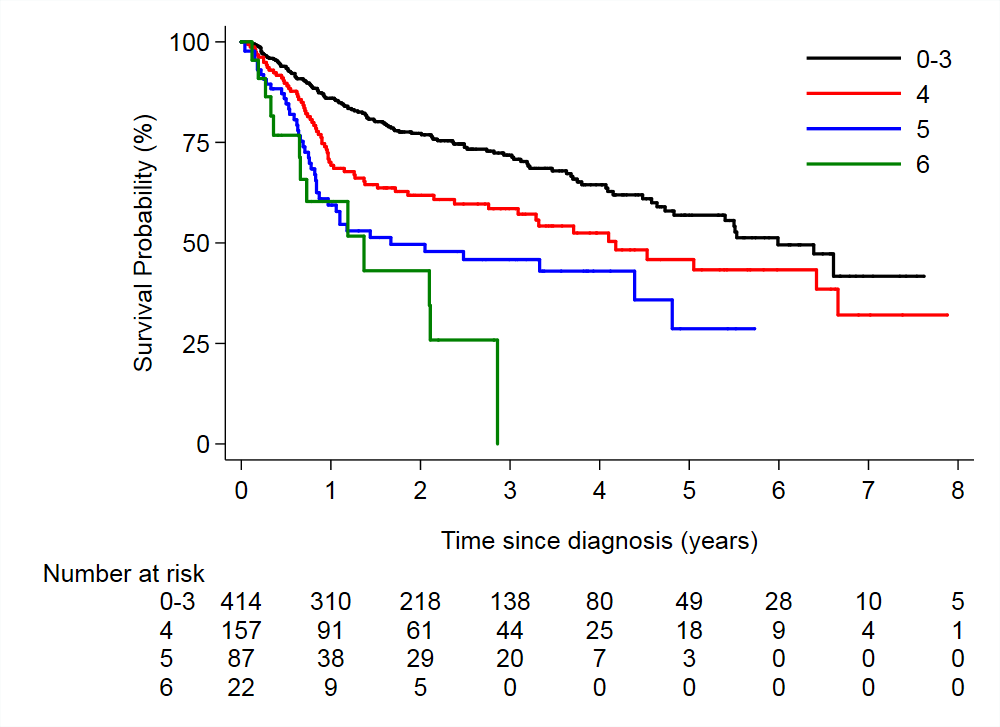 B
2 year progression free survivalCNS IPI 0-3: 75.9% (71.2 - 79.9)CNS IPI 4: 58.8% (50.1 - 66.5)CNS IPI 5: 45.7% (33.7 - 56.9)CNS IPI 6: 23.0% (6.3 - 45.9)
[Speaker Notes: Supplementary Figure 1
Progression-free survival of all patients according to CNS-IPI
Overall survival of all patients according to CNS-IPI]